Budżet Unii EuropejskiejPlan Odbudowy Europy
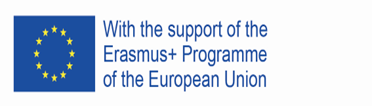 Finanse Unii Europejskiej – ujęcie całościowe
Wykaz skrótów:	
SRF - Jednolity Fundusz Restrukturyzacji i Uporządkowanej likwidacji Banków
EBC - Europejski Bank Centralny; EFR - Europejski Fundusz Rozwoju;  FRT - Instrument Pomocy dla Uchodźców w Turcji; IF i udziały EFI - Instrumenty Finansowe (kapitałowe i dłużne) dla małych i średnich przedsiębiorstw oraz gwarancje kredytowe na innowacyjne projekty Europejskiego Funduszu Inwestycyjnego
EFZR (G) - Gwarancja Europejskiego Funduszu na rzecz Zrównoważonego Rozwoju;  EFIS - Europejski Fundusz na Rzecz Inwestycji Strategicznych
BOP - pożyczki mające na celu wsparcie bilansu płatniczego; EFSM - Europejski Mechanizm Stabilizacji Finansowej;  ELM - upoważnienie EBI do udzielania pożyczek państwom trzecim;  MFA- pożyczki w ramach makroekonomicznej pomocy finansowej
2
Finanse Wspólnot Europejskich
Obszary przeplatające się wzajemnie we WE:
zasady finansowania działalności Wspólnot Europejskich (WE), jako organizacji międzynarodowej,
problematyka związana z wprowadzeniem wspólnej waluty i zasad towarzyszących tworzeniu unii walutowej,
problematyka związana z transferami międzynarodowymi środków finansowych Wspólnot w ramach polityki pomocowej oraz inwestycji zagranicznych,
związek między rozwiązaniami zastosowanymi w budżecie wspólnotowym a możliwością integracji politycznej Wspólnot.
Początki systemu budżetowego
Początkiem procesu integracyjnego w Europie było utworzenie Europejskiej Wspólnoty Węgla i Stali (EWWiS), Europejskiej Wspólnoty Gospodarczej (EWG) i Europejskiej Wspólnoty Energii Atomowej (Euratom) - współistnienie wielu oddzielnych budżetów w ramach europejskich polityk.

Traktat EWWiS z 18 kwietnia 1951 r. (wszedł w życie 23 lipca 1952 r. ) - przewidywał budżet administracyjny i budżet operacyjny,

Traktat EWG z 25 marca 1957 r. (tzw. Traktat Rzymski, wszedł w życie od 1 stycznia 1958 r.) - ustanowił jednolity budżet, powołano do życia w 1958 r. Europejski Bank Inwestycyjny,

Traktat Euratom z 25 marca 1957 r. (tzw. Traktat Rzymski, wszedł w życie od 1 stycznia 1958 r.) - ustanawiał budżet administracyjny i budżet na badania i inwestycje.
Budowa systemu finansowego 1958-1970
Od 1958 do 1970 r. budżet EWG i budżet Euratomu był finansowany przez system składek państw członkowskich. 

Art. 201 Traktatu o EWG - składki państw członkowskich zostaną zastąpione na późniejszym etapie "zasobami własnymi", w tym dochodami pochodzącymi ze Wspólnej Taryfy Celnej.

Debata na temat utworzenia systemu zasobów własnych była m.in. jednym z powodów, które w lipcu 1965 r. wywołały słynny kryzys "pustego krzesła". Wówczas Francja przez kilka miesięcy bojkotowała posiedzenia Rady.
Budowa systemu finansowego 1958-1970
Zgodnie z traktatami z 1957 r. EWG i Euratom - decyzje budżetowe były wyłączną prerogacją Rady  - jedynego organu budżetowego. 

W praktyce instytucje Wspólnot były odpowiedzialne za różne etapy procedury budżetowej w następujący sposób:
- ustanowienie wstępnego projektu budżetu: Komisja,
- przyjęcie budżetu: Rada, po konsultacji z Parlamentem,
- wykonanie budżetu: Komisja,
- absolutorium: Rada.

Kontrolę budżetową sprawował Europejski Trybunał Obrachunkowy
Budowa systemu finansowego 1958-1970
W dniu 8 kwietnia 1965 r. zawarto w Brukseli Traktat ustanawiający jedną Radę i jedną Komisję Wspólnot Europejskich, ("Traktat o fuzji"), który wszedł w życie 1 lipca 1967 r. 

Utworzono Komisję Wspólnot Europejskich (Wysoka Władza EWWiS, Komisja EWG oraz Komisja Euratomu) oraz jedną Radę Ministrów - dla wszystkich trzech Wspólnot Europejskich.

Budżety administracyjne EWWiS i Euratomu zostały wprowadzone do budżetu ogólnego. 

Traktat Luksemburski, zmieniający niektóre postanowienia budżetowe z 1970 r., uwzględnił budżet badawczy Euratomu i inwestycje w budżecie ogólnym. 

Wprowadził następujące zmiany w uprawnieniach do podejmowania decyzji dotyczących budżetu:
- rozróżnienie na wydatki obowiązkowe i wydatki nieobowiązkowe,
- uprawnienie do przyjmowania budżetu przypisano Parlamentowi, ale nie kompetencji do decydowania (ostatnie słowo) o wydatkach nieobowiązkowych,
- ustalanie wysokości rachunków instytucji europejskich przekazano łącznym kompetencjom  Rady i Parlamentu
Budowa systemu finansowego 1958-1970
Decyzja z dnia 21 kwietnia 1970 r.  wprowadziła system środków własnych w ramach ogólnego budżetu, jako stopniowe "zastąpienie wkładów finansowych z państw członkowskich", począwszy od 1971 r. 

Zasoby własne obejmowały:
- cła
- opłaty rolnicze
- dochody z VAT (początkowo ograniczone do stawki 1%).
Tradycyjne zasoby własne (TOR) traditional own resources
zasób bilansujący
Kryzys w ustanowieniu dochodów własnych 1980-1989
Proces podejmowania decyzji budżetowych przez instytucje Wspólnoty stał się wyjątkowo trudny.

W 1976 r. z tradycyjnych środków własnych finansowano około 65% wydatków budżetu.

Nastąpił wzrost wydatków związanych z realizacją istniejących polityk z Europejskiego Funduszu Społecznego i Europejskiego Funduszu Rozwoju Regionalnego. 

Wprowadzono nowe polityki, obejmujące wspólną politykę rybołówstwa oraz wspólną organizację rynku w sektorze rybołówstwa, a także ustanowiono w 1983 r. wspólnotowy system dozwolonych kwot (tj. całkowite dopuszczalne połowy). 

Ustanowiono także pierwszy program ramowy (w latach 1984-1987) na potrzeby badań wspólnotowych.

Wprowadzono zintegrowany program śródziemnomorski w lipcu 1985 r. 

Negocjacje związane z przystąpieniem trzech nowych państw członkowskich, Grecji, Portugalii i Hiszpanii
Reformy Delors`a 1988-1999
Trzecie rozszerzenie Wspólnot w 1986 r. o Hiszpanię i Portugalię oraz przyjęcie Jednolitego Aktu Europejskiego w 1987 r., który określił nowe ambicje dla rozszerzonej Wspólnoty (tj. jednolitego rynku, spójności gospodarczej i społecznej, programu ramowego w dziedzinie badań) - podstawa polityczna do przeprowadzenia gruntownej reformy wspólnotowego systemu finansowego. 

W lutym 1987 r. Komisja przedstawiła obszerne propozycje reform w formie pakietu Delors`a, w dwóch komunikatach:
- Jednolitym Akcie Europejskim: „Nowa granica dla Europy” (COM (87) 100),
- sprawozdaniu dotyczącym finansowania budżetu Wspólnoty (COM (87) 101) .


Dwa pakiety: Delors I i Delors II, wprowadziły reformy mające istotny wpływ na budżet UE. Obejmowały one: 

stworzenie perspektyw finansowych, narzędzia (zwanego obecnie wieloletnimi  
       ramami finansowymi), które określają maksymalny poziom wydatków dozwolonych   
       dla każdej szerokiej kategorii wydatków w celu zwiększenia planowania i dyscypliny 
       budżetowej, 
-     ograniczanie wydatków na rolnictwo, 
wzmocnienie polityki spójności, a zwłaszcza od 1992 r. wewnętrznych polityk związanych z jednolitym rynkiem – pierwszeństwo w finansowaniu!!!
wprowadzenie dyscypliny budżetowej dla skutecznego hamowania wydatków.
Reformy Delors`a 1988-1999
Rada Europejska w Brukseli w dniach 11 i 12 lutego 1988 r. przyjęła ogólne wytyczne dotyczące reformy finansowej Wspólnoty (przyjęte w Brukseli w dniu 24 czerwca 1988 r).

Celem zwiększenia dochodów miało być przezwyciężenie problemów budżetowych, jakie wystąpiły w poprzednich latach, poprzez zapewnienie odpowiedniego finansowania wynikającego z coraz większej ilości zadań. W tym celu system zasobów własnych przeszedł szereg zmian:

wprowadzono globalny pułap zasobów własnych. Koncepcja ta wyraża maksymalną ilość zasobów dostępnych w procentach PNB Wspólnoty. W 1988 r. wyniósł on 1,15% i 1,27% w 1999 r.,

utworzono czwarty zasób opierający się początkowo na PNB, a następnie na DNB. Każde państwo członkowskie przenosi określony procent PKB/DNB - uważany za wskaźnik dobrobytu - do Wspólnoty,

dostosowano zasoby własne oparte na podatku VAT, w celu lepszego uwzględnienia regresywnego charakteru podatku VAT. Zasada oparta na podatku VAT nadal była ustalana poprzez zastosowanie stawki 1,4% do jednolitej podstawy podatku VAT dla wszystkich państw członkowskich, zgodnie z regułami wspólnotowym,

zracjonalizowano TOR.


Zrewidowany system był w stanie zapewnić wystarczające środki do sfinansowania zaplanowanych wydatków
Reformy Delors`a 1988-1999
Rada Europejska ustanowiła zasady bardziej rygorystycznej dyscypliny budżetowej w celu zapewnienia lepszej równowagi między różnymi kategoriami wydatków budżetowych Wspólnoty i kontrolowania ich wzrostu. 

Przyjęto:
-  decyzję Rady 88/377/EWG z dnia 24 czerwca 1988 r. w sprawie dyscypliny budżetowej oraz
- porozumienie międzyinstytucjonalne w sprawie dyscypliny budżetowej i usprawnienie procedury budżetowej, podpisane przez Parlament Europejski, Radę i Komisję w dniu 29 czerwca 1988 r.

Nowe przepisy obejmowały wszystkie kategorie wydatków i były wiążące dla wszystkich instytucji WE. 

Porozumienie międzyinstytucjonalne uczyniło dyscyplinę budżetową wspólną odpowiedzialnością trzech instytucji, tj. Parlamentu Europejskiego, Rady i Komisji, które w niej uczestniczą, nie wkraczając w uprawnienia przyznane im przez traktaty .
Reformy Delors`a 1988-1999
Pakiet Delors`a II wynikał z przyjęcia Traktatu z Maastricht. Mimo zbieżności obu pakietów z nowymi traktatami, wprowadzającymi państwa członkowskie na wyższy poziom integracji, żaden z nich nie wprowadził większych zmian w zasadach polityki budżetowej, zarówno w jej przygotowaniu jak i realizacji. 

Wpływ Traktatu z Maastricht był bardzo ograniczony. Efekt - utworzenie Funduszu Spójności na finansowanie projektów w zakresie infrastruktury, transportu i ochrony środowiska w krajach o PNB na jednego mieszkańca poniżej 90% średniej wspólnotowej (np. Grecja, Hiszpania, Irlandia i Portugalia) w celu wsparcia ich wysiłków na rzecz konwergencji gospodarczej w kontekście unii gospodarczej i walutowej. 

Inne konsekwencje budżetowe traktatu obejmowały następujące obszary:

protokół w sprawie spójności gospodarczej i społecznej załączony do Traktatu, który  był silnym sygnałem politycznym na rzecz wzmocnienia wszystkich polityk regionalnych Wspólnoty,

przyznanie Wspólnocie nowego uprawnienia w wielu sektorach, takich jak sieci transeuropejskie, edukacja, przemysł i kultura, które w pewnych przypadkach oznaczały zwiększenie działań wspólnotowych w tych sektorach,

przepisy wspólnej polityki zagranicznej i bezpieczeństwa oraz współpracy w dziedzinie wymiaru sprawiedliwości i spraw wewnętrznych, które przewidywały, że wydatki administracyjne ponoszone przez instytucje w związku z realizacją tych polityk będą pokrywane z budżetu Wspólnoty.
Zmiany w budżecie Unii Europejskiej od 2000 r.
W decyzji Rady z dnia 7 czerwca 2007 r. w sprawie systemu zasobów własnych Wspólnot Europejskich (2007/436/WE, Euratom, Dz. UE z 23.06.2007 r. L 163/17) pułap zasobów własnych został wyznaczony na poziomie 1,24 % łącznego DNB państw członkowskich według cen rynkowych, natomiast pułap środków na pokrycie zobowiązań określono na poziomie 1,31 % łącznych DNB państw członkowskich. 

Na zasoby własne zapisane w budżecie ogólnym Unii Europejskiej składają się dochody pochodzące z następujących źródeł:
opłat, premii, kwot dodatkowych lub wyrównawczych, kwot lub czynników dodatkowych, ceł pobieranych na podstawie Wspólnej Taryfy Celnej i innych ceł, które zostały lub zostaną ustanowione przez instytucje Wspólnot w odniesieniu do handlu z państwami trzecimi, ceł na produkty objęte nieobowiązującym już Traktatem ustanawiającym Europejską Wspólnotę Węgla i Stali, a także wkładów i innych opłat przewidzianych w ramach wspólnej organizacji rynków cukru,
dochodów pochodzących z wszelkich nowych obciążeń wprowadzonych w ramach wspólnej polityki, zgodnie z Traktatem WE lub Traktatem Euratom, stanowiące również zasoby własne zapisywane w budżecie ogólnym Unii Europejskiej,
pozostałych dochodów (około 1 %) obejmujących podatki i inne odliczenia od wynagrodzeń pracowników instytucji UE, odsetek bankowych, składek wpłacanych przez państwa spoza UE na niektóre programy, odsetek od zaległych płatności oraz grzywny ,
podatku VAT.

Państwa członkowskie zatrzymują 25 % pobranych kwot w ww. pkt a) tytułem kosztów poboru, tj. na pokrycie kosztów funkcjonowania administracji celnej. 

Zgodnie z decyzją Rady stosuje się stawkę jednolitą obowiązującą wszystkie państwa członkowskie w odniesieniu do zharmonizowanych podstaw podatku VAT określonych zgodnie z zasadami wspólnotowymi. 

Wysokość tej stawki pozostaje aktualna również dla perspektywy finansowej na lata 2014-2020.
Pakiet gospodarczy UE wobec pandemii Covid-19
Pakiet gospodarczy UE w związku z przeciwdziałaniem pandemii covid-19
13.3.2020 r. COM(2020) 112 final KOMUNIKAT KOMISJI DO PARLAMENTU EUROPEJSKIEGO, RADY EUROPEJSKIEJ, RADY, EUROPEJSKIEGO BANKU CENTRALNEGO, EUROPEJSKIEGO BANKU INWESTYCYJNEGO I EUROGRUPY Skoordynowana reakcja gospodarcza na epidemię COVID-19

KE czterokrotnie wydała KOMUNIKAT KOMISJI Tymczasowe ramy środków pomocy państwa w celu wsparcia gospodarki w kontekście trwającej epidemii COVID-19:
	- 19 marca 2020 (I)
	- 4 kwietnia 2020 (II)
	- 13 maja 2020 (III)
	- 13 października 2020 (IV)
	- 1 lutego 2021 2021 (V)

https://www.uokik.gov.pl/covid19_a_pomoc_publiczna.php#faq3970
Pakiet gospodarczy UE w związku z przeciwdziałaniem pandemii covid-19– możliwości pomocy państwa bez angażowania KE
środki mające zastosowanie do wszystkich przedsiębiorstw w postaci subsydiowania wynagrodzeń, zawieszenia płatności podatku dochodowego od osób prawnych i podatku VAT bądź składek na ubezpieczenie społeczne, a także wsparcia finansowego przekazywanego bezpośrednio konsumentom w związku z anulowanymi usługami lub biletami, których koszt nie został zwrócony przez operatorów;
państwa członkowskie mogą wypłacać rekompensaty przedsiębiorstwom w sektorach szczególnie dotkniętych przez epidemię (transport, turystyka, kultura, hotelarstwo i handel detaliczny); 
pomoc w formie dotacji bezpośrednich, zaliczek zwrotnych lub korzyści podatkowych można kumulować – podniesiono poziom pomocy de minimis do 1 800 000 EUR na przedsiębiorstwo (V tymczasowe zmiany);
pomoc może zostać przyznana przedsiębiorstwom, które nie znajdowały się w trudnej sytuacji w rozumieniu ogólnego rozporządzenia w sprawie wyłączeń grupowych w dniu 31 grudnia 2019 r., ale które później napotkały trudności lub znalazły się w trudnej sytuacji z powodu epidemii COVID-19 – na podstawie V wersji Komunikatu – pomoc przedłużono do 31 grudnia 2021 r. (V tymczasowe ramy);
Pakiet gospodarczy UE w związku z przeciwdziałaniem pandemii covid-19
13 marca br. KE ogłosiła program Coronavirus Reaction Investment Initiative (CRII) (CRII+) - 37 mld euro. Uzupełnione o 28 mld euro z inicjatywy w zakresie reagowania na epidemię koronawirusa plus (CRII +) – Polsce przysługuje 7,4 mld euro z EFSI.
POLSKA: KE wyraziła zgodę na realokację środków w ramach polityki spójności w 16 RPO oraz 5 PO:
PO Wiedza, Edukacja i Rozwój,
PO Inteligentny Rozwój,
PO Infrastruktura i Środowisko,
PO Polska Wschodnia
PO Polska Cyfrowa
500 mln euro (z 16 RPO i PO IiŚ) z funduszy polityki spójności ukierunkowane było na wsparcie służby zdrowia i innych podmiotów zaangażowanych w zarządzanie epidemiami COVID-19,
Uruchomiono środki na wsparcie firm i ochronę pracowników przed negatywnymi skutkami gospodarczymi pandemii.
Do 9.10.2020 r. 22 państwa członkowskie wystąpiły o 224 zmiany w swoich programach realizacji polityki spójności
Pakiet gospodarczy UE w związku z przeciwdziałaniem pandemii covid-19
6 kwietnia 2020 r. Komisja Europejska odblokowała 1 mld EUR z Europejskiego Funduszu na rzecz Inwestycji Strategicznych (EFIS), który posłuży jako gwarancja dla Europejskiego Funduszu Inwestycyjnego (EFI), należącego do grupy Europejskiego Banku Inwestycyjnego (EBI).
zatwierdzenie przez Radę 19 maja br. inicjatywy SURE (Support to mitigate Unemployment Risks in an Emergency) - 100 mld euro na pożyczki dla firm w państwach UE w celu utrzymania zatrudnienia - ROZPORZĄDZENIE RADY (UE) 2020/672 z dnia 19 maja 2020 r. w sprawie ustanowienia europejskiego instrumentu tymczasowego wsparcia w celu zmniejszenia zagrożeń związanych z bezrobociem w sytuacji nadzwyczajnej (SURE), jaka wystąpiła w związku z pandemią COVID-19 ;
3 kwietnia br. Rada Dyrektorów EBI zaproponowała utworzenie funduszu gwarancyjnego, uzgodniony 26 maja br. - 25 mld euro. Fundusz umożliwi grupie EBI zwiększenie wsparcia dla firm we wszystkich państwach UE o dodatkowe 200 mld euro;
Uruchomiono Mechanizm „Pandemic Crisis Support” warty 240 mld euro będący specjalną linią kredytową dostępną tylko dla państw strefy euro
KE zdecydowała też o zasileniu Europejskiego Funduszu Solidarności (wspiera państwa członkowskie dotknięte katastrofami naturalnymi) dodatkowym 1 mld euro i dofinansowała Europejski Fundusz Dostosowania do Globalizacji kwotą 179 mld euro;
Pakiet gospodarczy UE w związku z przeciwdziałaniem pandemii covid-19
pożyczki z Europejskiego Mechanizmu Stabilizacyjnego (ESM) (dla państw strefy euro) - 500 mld euro;
ogłoszono przez Europejski Bank Centralny program skupu aktywów za 750 mld euro w ramach „przeciwdziałania negatywnemu wpływowi pandemii covid-19 na europejską gospodarkę„ (Pandemic Emergency Purchase Program (PEPP)) – ma być powiększony o 600 mld euro i trwać do czerwca 2021 r.
na początku kwietnia UE zniosła cła i VAT na sprzęt medyczny i ochronny (m.in. maseczki i odzież dla lekarzy) importowany spoza Unii; 
Komisja zorganizowała wspólne zakupy środków ochrony osobistej, sprzętu medycznego i testów na obecność koronawirusa;
Komisja zawiesiła także reguły dyscypliny budżetowej członków UE obowiązujące w ramach Paktu Stabilności i Wzrostu (PSW), by pozwolić krajom zmagającym się z kryzysem wywołanym epidemią na zastosowanie wszystkich instrumentów ekonomicznych umożliwiających walkę z gospodarczymi jego skutkami. Oznacza to zgodę na zwiększanie deficytu budżetowego powyżej 3 proc. PKB i długu publicznego powyżej 60 proc.
Plan Odbudowy Europy
Pakiet gospodarczy UE w związku z przeciwdziałaniem pandemii covid-19
w dniu 26 maja 2020 r. KE zaproponowała kompleksowy plan odbudowy dla Europy zakładający pełne wykorzystanie potencjału budżetu UE; 
w dniu 21 lipca 2020 r. (szczyt Rady Europejskiej 17-21.07.2020 r.) uzgodniono plan odbudowy oraz wieloletnie ramy finansowe na lata 2021–2027;
Next Generation – 750 mld euro: zaciąganie pożyczek zakończy się najpóźniej 2026 r., spłata w latach 2028-2058
WRF 2021-2027 – 1 100 mld euro
Plan Odbudowy dla Europy 

Łącznie 1 824,3 mld euro
Wieloletnie Ramy Finansowe:
Polityka spójności 
Wspólna Polityka Rolna

Łącznie 1 074,3 mld euro
Next Generation EU: trzy filary
 
Łącznie 750 mld euro
Invest EU – 5,6 mld euro
Instrument na Rzecz Odbudowy i Zwiększania Odporności – 672 mln euro
REACT EU – 47,5 mld euro
Rozwój Obszarów Wiejskich – 7,5 mld euro
Fundusz na Rzecz Sprawiedliwej transformacji- 10 mld euro

Łącznie 737,5 mld euro
RescEU – 1,9 mld euro

Horyzont Europa – 5 mld euro
Instrument na Rzecz Odbudowy i Zwiększania Odporności - 672, 5 mld euro – wdrażanie na podstawie Krajowych Planów Odbudowy
Dotacje – 312,5 mld euro
Pożyczki – 360 mld euro
70% środków w oparciu o wskaźniki makroekonomiczne  2015 -2019 r.

ok. 20,3 mld dla Polski
30% w oparciu o wskaźniki makroekonomiczne lat 2020-2021

ok. 3,6 mld dla Polski
Dla Polski ok. 34,2 mld euro
Zaangażowanie do końca 2026 r.
Zaangażowanie do końca 2023 r.
Wybrane różnice w realizacji Instrumentu na Rzecz Odbudowy i Zwiększania Odporności a Umową Partnerstwa (realizacja WRF)
Źródło: na podstawie materiałów Ministerstwa Funduszy i Polityki Regionalnej
Konkluzje Rady z 21 lipca 2020 r. – środki na realizację Planu Odbudowy Europy powiązanie z poszanowaniem przez państwa członkowskie praworządności:

„23. Na tej podstawie zostanie wprowadzony system warunkowości w celu ochrony budżetu i instrumentu Next Generation EU. W tym kontekście Komisja zaproponuje środki w przypadku naruszeń przyjmowane przez Radę większością kwalifikowaną.
Rada Europejska szybko powróci do tej kwestii.”
Konkluzje Rady Europejskiej z 10-11 grudnia 2020 r.

Rozporządzenie PE i Rady w sprawie ogólnego systemu warunkowości służącego ochronie budżetu Unii z 16 grudnia 2020 r.

- budżet musi być chroniony przed wszelkiego rodzaju
nadużyciami finansowymi, korupcją i konfliktami interesów,
-  konieczne jest ustalenie związku przyczynowego
między takim naruszeniem a negatywnymi skutkami dla interesów finansowych UE,
DECYZJA RADY (UE, Euratom) 2020/2053 z dnia 14 grudnia 2020 r. w sprawie systemu zasobów własnych Unii Europejskiej oraz uchylająca decyzję 2014/335/UE, Euratom – podlega ratyfikacji przez wszystkie państwa członkowskie!!!

Nowe źródło finansowania - oparte na krajowych wkładach obliczonych na podstawie odpadów opakowaniowych z tworzyw sztucznych niepoddawanych recyklingowi. 

Komisja przedstawi w pierwszym półroczu 2021 r. wniosek w sprawie mechanizmu dostosowywania cen na granicach z uwzględnieniem emisji CO2 oraz wniosek w sprawie opłaty cyfrowej w celu ich wprowadzenia najpóźniej do dnia 1 stycznia 2023 r. 

W czasie trwania wieloletnich ram finansowych na okres 2021–2027 („WRF 2021–2027”) Unia będzie pracować nad wprowadzeniem innych zasobów własnych, które mogą obejmować podatek od transakcji finansowych.
przydatne linki:
Unia Rynków Kapitałowych: https://ec.europa.eu/info/business-economy-euro/growth-and-investment/capital-markets-union_en
Unia bankowa: https://www.bankingsupervision.europa.eu/about/bankingunion/html/index.en.html
EBC: https://www.ecb.europa.eu/pub/html/index.en.html 
Europejski Mechanizm Stabilności: https://www.esm.europa.eu/
EIB: https://www.eib.org/en/index.htm
Dziękuję za uwagę
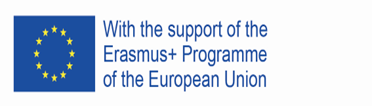